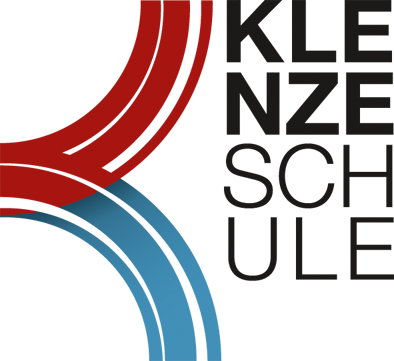 Herzlich willkommen in der Klenzeschule!
Gliederung
Begrüßung 
Elternbeirat und Förderverein kurz vorgestellt
Die Klenzeschule stellt sich vor 
Was soll ein Schulkind können?
Das pädagogische Konzept der GS an der Klenzestraße 
Materialliste/Tipps zur Ausstattung
Interessante Termine für Sie
Gliederung
Begrüßung 
Elternbeirat und Förderverein kurz vorgestellt
Die Klenzeschule stellt sich vor 
Was soll ein Schulkind können?
Das pädagogische Konzept der GS an der Klenzestraße 
Materialliste/Tipps zur Ausstattung
Interessante Termine für Sie
Elternbeirat der Klenzeschule
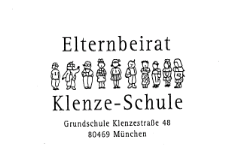 Förderverein der Grundschule an der  Klenzeschule 48 e.V.
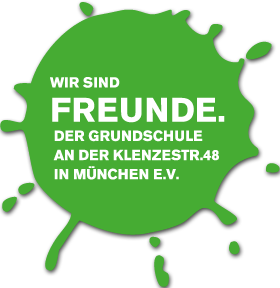 Nur noch 136 Tage bis zum…
1. Schultag:

Dienstag, 12. September 2023

Begrüßung 09.00 Aula/Pausenhof
Verteilung Klassen

FirstClassCafe mit dem Elternbeirat
Ende 11.00 Uhr
Gliederung
Begrüßung 
Elternbeirat und Förderverein kurz vorgestellt
Die Klenzeschule stellt sich vor 
Was soll ein Schulkind können?
Das pädagogische Konzept der GS an der Klenzestraße 
Materialliste/Tipps zur Ausstattung
Interessante Termine für Sie
Über unsere Schule
310 Kinder
Aus 15 Nationen
13 Klassen (zwischen 21 und 27 Kinder pro Klasse)
davon 4 Ganztagesklassen
kunterbuntes Schulleben
32 Lehrkräfte & Fachlehrkräfte 
Externes Personal in Ganztag, Küche, Mittagsbetreuung
Verschiedene Kooperationspartner (Kunstpädagogen, Musikschule, Stadtbibliothek, Sportverein, Lesepaten...)
Informieren Sie sich über unsere Schule
Aktuelles
Termine
Downloads
Allgemeine Informationen
Kollegium
Schüler
Elternbeirat
Förderverein
Arbeitsgemeinschaften
Nachmittagsbetreuung
Modus Schule
Schule mit Profil-Sport
Vielfältige Angebote seitens Elternbeirat und Schule
Ganztageskonzept
Gebäude
Geschichte
Schulhausordnung
Schulprogramm
Streitschlichtung
Klenze Bibliothek
Klenze Kleidung
Partner
Pädagigisches Kochen
Run for Help
Elternabende
www.klenzeschule.de
Schulentwicklung
Mit mehr Bildung mehr vom Leben….
Unterrichtsqualität
Gezielte Förderung 
aller Kinder
Vorkurse
4 Ganztagesklassen
Mo – Do: 7.30 – 16.00
Fr. 7.30 – 12.15 Uhr
Differenzierungsstunden
Antolin Leseprogramm
Zusammenarbeit mit dem 
Mobilen Sonderpädag. Dienst
Lesepaten
Leselust
Sprachförderung
Ukraineförderung
Vorlesewettbewerb
Pädagogisches Kochen
Projektwoche
Ihr Kind    
im Mittelpunkt der
Grundschule an der
Klenzestraße 48
Kooperation mit der Stadtbücherei
Projekte
Schulhaus
Gestaltung
Schach
Auktion
Kunst
Spendenlauf
Run for Help
Schülerkomitee
Arbeits-
gemeinschaften
Sommerfest
Run for Help
Känguru Mathematik
Wettbewerb
Redaktion
Skipping Hearts
Klenze Downhill Cup
(Ski Alpin)
Basketballtraining
Schulgarten
Viele sportliche
 Aktivitäten
Schulmannschaft
Betreuungs—
angebote
Eislaufen
Schlitten-
fahren
Streitschlichtung
Schule mit Profil-Sport
Voll in Form
Klenze Soccer Cup
Elternabend 1. Klassen
17.05.2023
Eigene Mittagsbetreuung
Horte
Klenzespiele
Gliederung
Begrüßung 
Elternbeirat und Förderverein stellen sich vor
Die Klenzeschule stellt sich vor 
Was soll ein Schulkind können?
Das pädagogische Konzept der GS an der Klenzestraße 
Materialliste/Tipps zur Ausstattung
Interessante Termine für Sie
Was soll ein Schulkind können?Oder: Wir suchen das SuperSchulKind - SSK
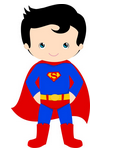 Das SuperSchulKind braucht Superkräfte:
… Charmingkraft: es sagt Bitte und Danke, Guten Morgen und Auf Wiedersehen
… Geduldspower: es kann warten, bis es an der Reihe ist, wenn es etwas erzählen will, wenn es Hilfe braucht, wenn es etwas weiß im Unterricht…
… Superohren: es kann zuhören und sich merken, was gesagt wurde, es kann sich 2 Aufträge auf einmal merken und sie ausführen
… Yogapower: es kann 15 Minuten still sitzen
Wir suchen das SuperSchulKind - SSK
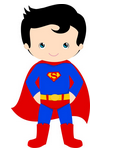 On-Time-Performance: es soll pünktlich möglichst um 7.45h in der Schule sein
…Mal-Power: es soll den Stift richtig halten können und beim Ausmalen die Begrenzungen einhalten können, soll seinen Namen schreiben können
…Super-Player: es soll Streit ohne Schläge lösen können, Spielregeln einhalten können, mit einem oder mehreren Kinder zusammen spielen können, ohne immer zu dominieren
…Speaking-Performance: es soll deutlich in ganzen Sätzen sprechen können
Wir suchen das SuperSchulKind - SSK
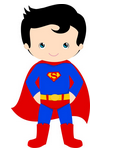 Kampfkraft des Selbstanziehens: es soll sich selbst an- und ausziehen können (besonders den Reißverschluss); Schuhe binden, wenn nötig, sonst Klett; seine Sachen und auch Schuhe selbst in die Garderobe räumen können; seine Sachen erkennen können
… Selbstorganisations-Performance: es soll den Inhalte seines Ranzens kennen und wissen, ob alles drin ist; selbst seine Stifte spitzen können
… Sorgsamkeits-Stärke: es soll mit seinem, aber auch mit Material der Schule sorgsam umgehen können
… Losing-Power: es muss auch mal verlieren können…

Seien Sie sicher, auch wir Lehrer brauchen Superkräfte!
So können Sie Ihr Kind fördern, damit es ein SSK wird
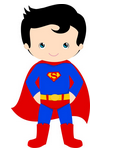 Üben Sie:
…den Umgang mit der Schere 
…ebenso mit dem Spitzer
…Reißverschluss schließen und Schuhe binden, falls nötig
…Gespräche nicht zu stören und zu warten, bis Sie fertig gesprochen haben
…verlieren beim Spielen
…den Umgang mit Lob und Kritik: Lob, da wo es sein soll, aber auch Kritikfähigkeit. 
Kaufen Sie zusammen die Materialien für Ihr Kind, damit es weiß, was ihm gehört und wie es aussieht. Kaufen Sie Ranzen und Zubehör erst, wenn sicher ist, dass Ihr Kind zu Schule kommt im September.
Hören Sie auf den Rat der Erzieher im Kindergarten, aber auch auf den Rat des Lehrerkollegiums bei der Schuleinschreibung.
10 Tipps für einen guten Schulstart
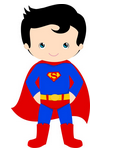 Freuen Sie sich mit Ihrem Kind auf die Schule!
Fördern Sie die Selbstständigkeit Ihres Kindes!
Bereiten Sie Ihr Kind auf den Schulweg vor!
Gewöhnen Sie Ihr Kind an einen festen Tagesablauf!
Gewöhnen Sie Ihr Kind an selbstverständliche Ordnungen!
Schränken Sie den Fernseh- und Spielekonsolenkonsum ein!
Fördern Sie die Lust am Lesen durch Vorlesen!
Elternabend ist Pflichtfach!
Führen Sie viele Gespräche mit Ihrem Kind und gehen Sie auf Fragen ein!

			Machen Sie aus dem 1. Schultag ein kleines Fest!
Gliederung
Begrüßung 
Elternbeirat und Förderverein stellen sich vor
Die Klenzeschule stellt sich vor 
Was soll ein Schulkind können?
Das pädagogische Konzept der GS an der Klenzestraße 
Materialliste/Tipps zur Ausstattung
Interessante Termine für Sie
Das pädagogische Konzept der Klenzeschule
eigenverantwortliche Kinder
eigenverantwortliches Lernen
individuelle Förderung
gestaltete Lernräume
offener Unterricht (Wochenplanarbeit, Freiarbeit, Lerntheke)
Rhythmisierung des Schultages
kein Gong (außer zur großen Pause, um 8h und um 13h)
Konzepte alternativer Notengebung (Lapbooks, Vorträge, Portfolio)
Der 4-Stufen-Plan
Gliederung
Begrüßung 
Elternbeirat und Förderverein stellen sich vor
Die Klenzeschule stellt sich vor 
Was soll ein Schulkind können?
Das pädagogische Konzept der GS an der Klenzestraße 
Materialliste/Tipps zur Ausstattung
Interessante Termine für Sie
Materialliste – Tipps zur Ausstattung
Alle Details ersehen Sie in der Materialliste
Achten Sie insgesamt auf qualitativ gute Materialien, Sie haben länger etwas davon. Dies gilt besonders für:
Wachsmalkreiden, Buntstifte, Bleistifte, Radiergummis, Malkasten, Pinsel
Achten Sie beim Heftekauf auf die Materialliste, alle Lineaturen sind angegeben. Die Schreibhefte müssen farbig hinterlegt sein. Es erleichtert den Kindern die Orientierung in den Zeilen.
Vertrauen Sie unseren Angaben!
Materialliste – Tipps zur Ausstattung
Versehen Sie alle Materialien oder Sportsachen mit dem Namen Ihres Kindes. So können wir verlorene Sachen leichter zuordnen.
Hausschuhe sollten fest am Fuß sitzen (keine Stoppersocken, möglichst keine Crocs o.ä.)
Gliederung
Begrüßung 
Elternbeirat und Förderverein stellen sich vor
Die Klenzeschule stellt sich vor 
Was soll ein Schulkind können?
Das pädagogische Konzept der GS an der Klenzestraße 
Materialliste/Tipps zur Ausstattung
Interessante Termine für Sie
Interessante Termine für Sie
5.5.2023: Frühlings-Flohmarkt auf dem Schulhof
10.5.2023: 8.30-11.30 Uhr, Run for Help für „Zeltschule e.V.“
14.7.2023: Sommerfest der Schule
27.7.20203: 8.15 Uhr, Abschluss-Gottesdienst in Sankt Maximilian
Einige Termine für September 2023/24 stehen bereits auf unserer Website
www.klenzeschule.de
Fragen
Wir bedanken uns für Ihre Aufmerksamkeit und freuen uns auf alle Schulkinder im September!
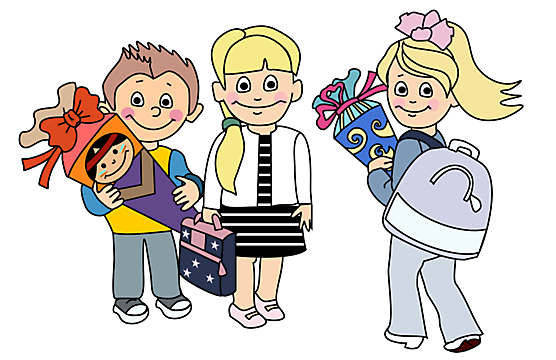